Greene County Schools
On-site Stakeholder Meetings Report
April 29-30, 2025
Greene County Schools Stakeholder Meetings
Structure
Groups
April 25, 2025 -  McPherson and Jacobson Consultant held virtual meetings with 5 School Board Members
April 29-30, 2025 – McPherson and Jacobson Consultants met with 15 stakeholder groups
Received Face to Face input from 185 individuals in the district and community groups
Four Questions Posed to Stakeholders
Geographic location includes a beautiful region of Georgia that is close to Atlanta, Augusta, and Macon
The County has a small-town feeling
Residents know each other and are always willing to provide assistance 
Lots of community support for the schools
A safe place to live and raise a family
The wealth from the property tax base is an advantage to support the resources needed for the school district
Plenty of outdoor and community activities
Themes for Question #1What makes your community a good place to live
Extremely supportive staff
Class sizes are appropriate
Resources needed to support the curriculum are provided
Career Coaching program is exceptional and unique to Greene County
Many partnerships with community-based organizations
Themes for Question #2What makes this a good school district for students and staff?
Themes for Question #2What makes this a good school district for students and staff?
Themes for Question #3What are the issues that a new superintendent needs to know about as he or she comes into the district?
Themes for Question #4What skills, qualities, and characteristics will the new superintendent need in order to be successful?
Themes for Question #4What skills, qualities, and characteristics will the new superintendent need in order to be successful?
Excellent Communicator and Listener		
Emphatetic
Honest, transparent, leads by example
High level of integrity
Keeps students at the forefront of all decisions
Consistency in implementing district policies and procedures
Strong leader who values the expertise of the leadership team and building level administration
Compassionate Leader
Servant Leader
Additional Consistent Themes
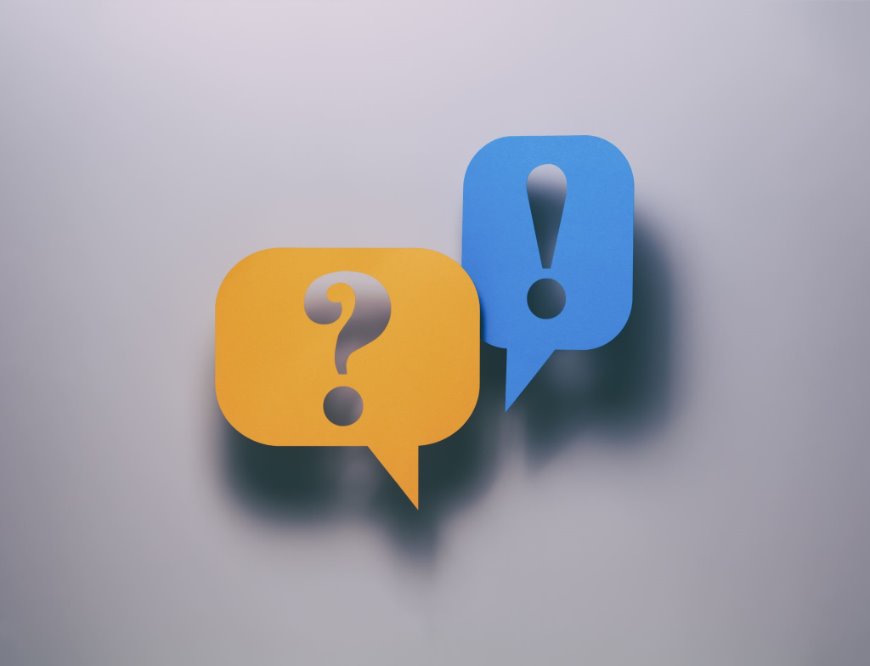